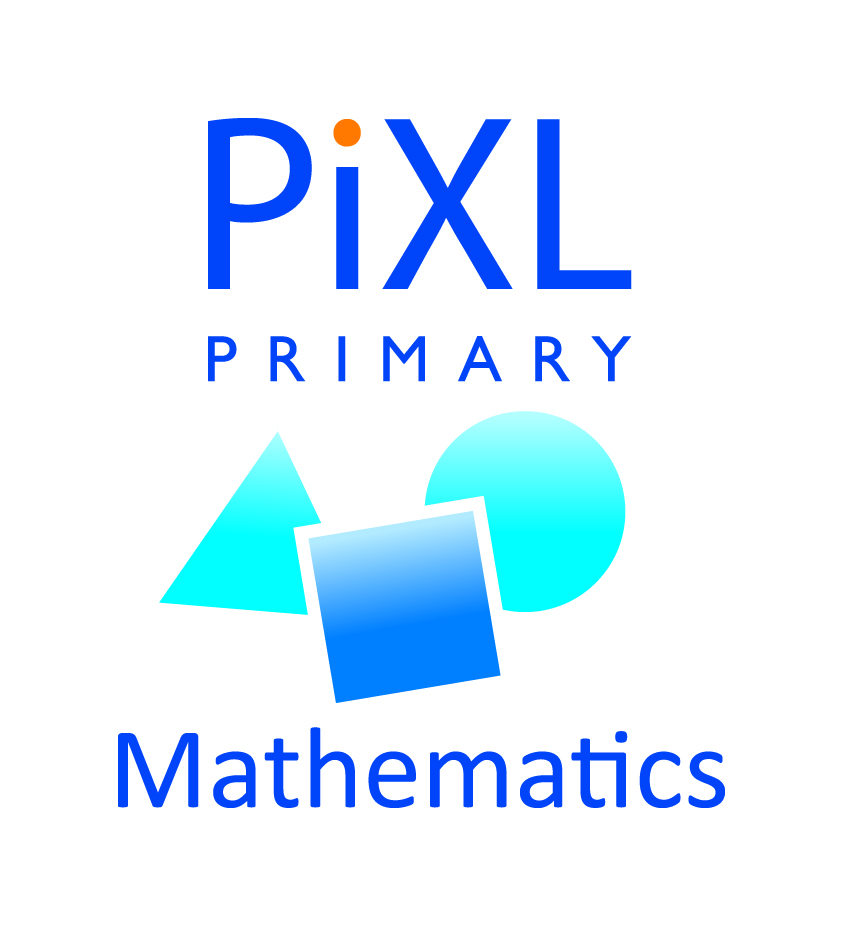 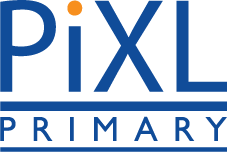 Y3 Therapy
4b. Can understand that the denominator denotes the number of equal parts the whole is divided into
Commissioned by The PiXL Club Ltd.
June 2018
This resource is strictly for the use of member schools for as long as they remain members of The PiXL Club. It may not be copied, sold nor transferred to a third party or used by the school after membership ceases. Until such time it may be freely used within the member school.
All opinions and contributions are those of the authors. The contents of this resource are not connected with nor endorsed by any other company, organisation or institution.
PiXL Club Ltd endeavour to trace and contact copyright owners. If there are any inadvertent omissions or errors in the acknowledgements or usage, this is unintended and PiXL will remedy these on written notification
© Copyright The PiXL Club Limited, 2018
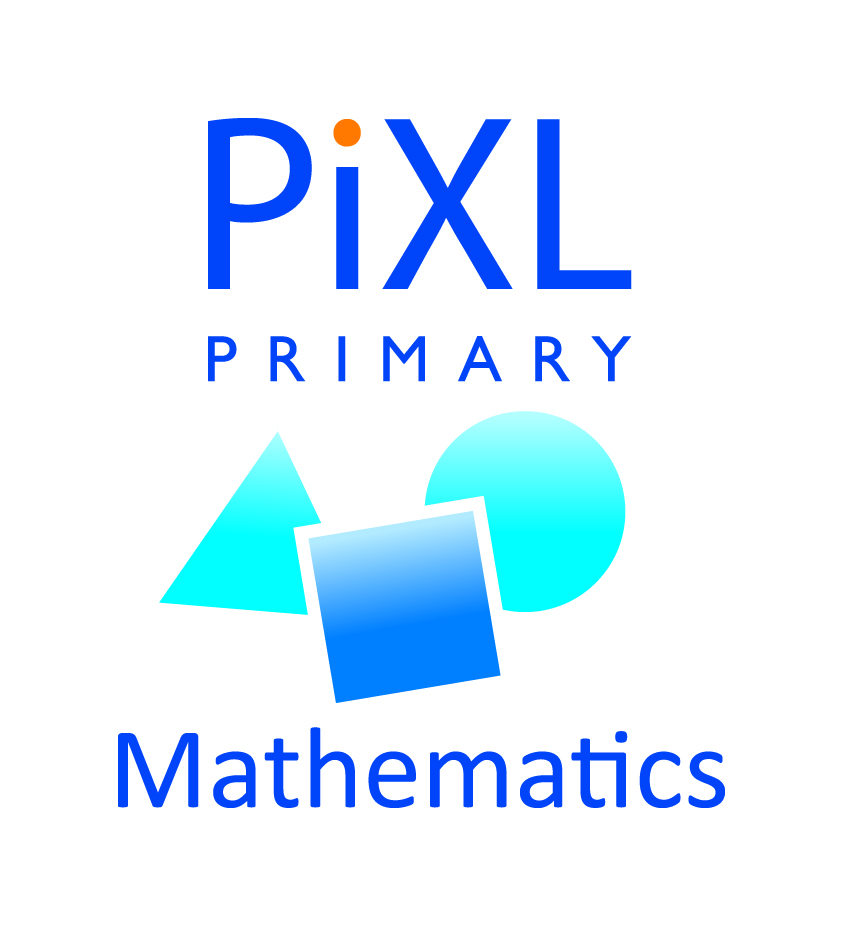 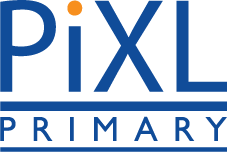 Vocabulary: Fractions
whole
denominator 
numerator
total
fraction
Please select an activity from the ‘Vocabulary Shorts’ to develop understanding of the key vocabulary.
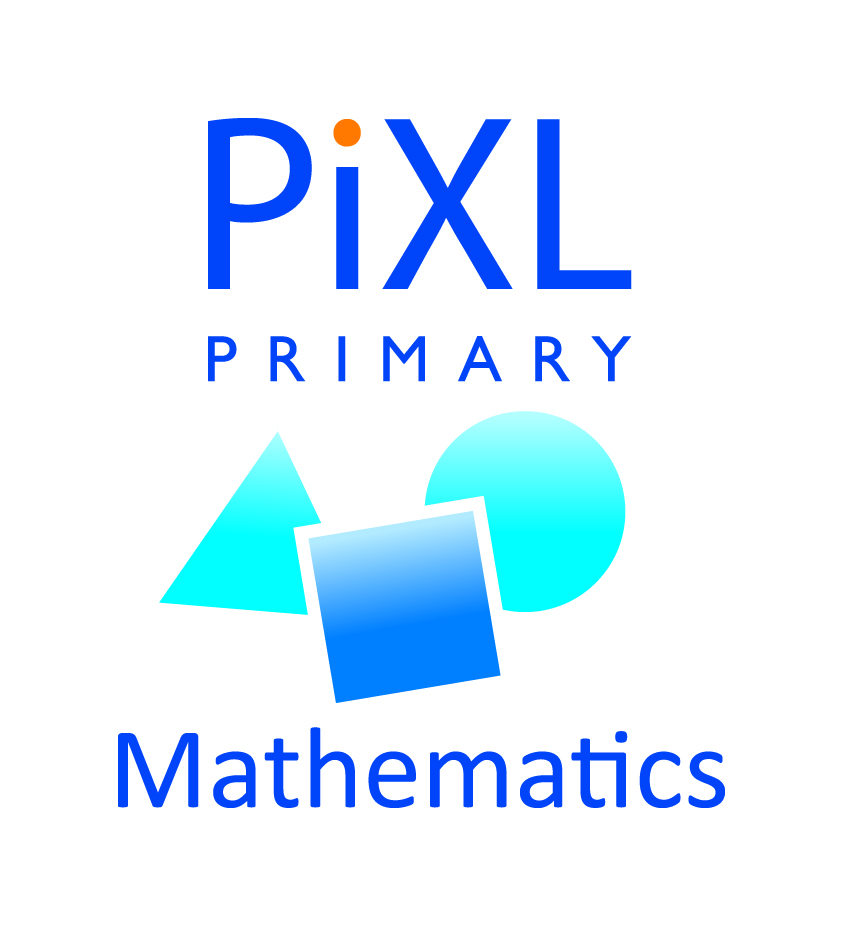 4b. Can understand that the denominator denotes the number of equal parts the whole is divided into
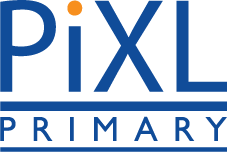 A  whole can be divided up into equal parts.



 



This rectangle has been divided up into four equal parts.
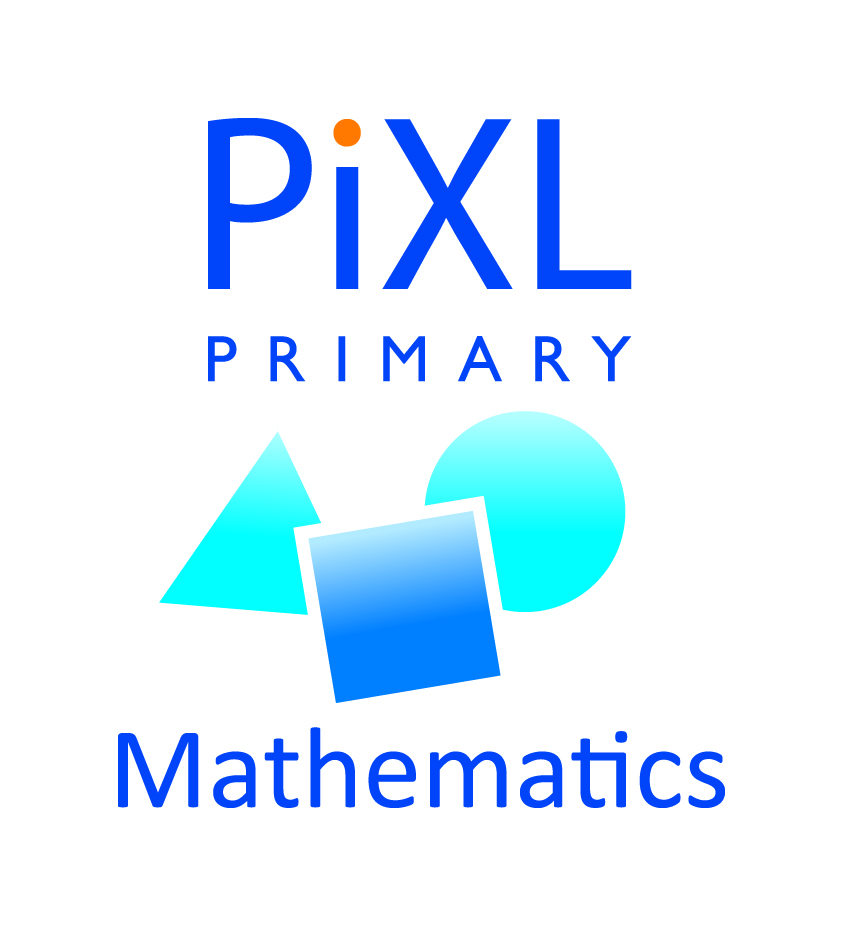 4b. Can understand that the denominator denotes the number of equal parts the whole is divided into
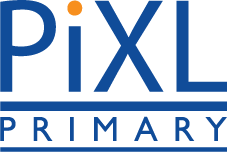 This rectangle has been divided up into four equal parts. 2 of these parts are shaded.
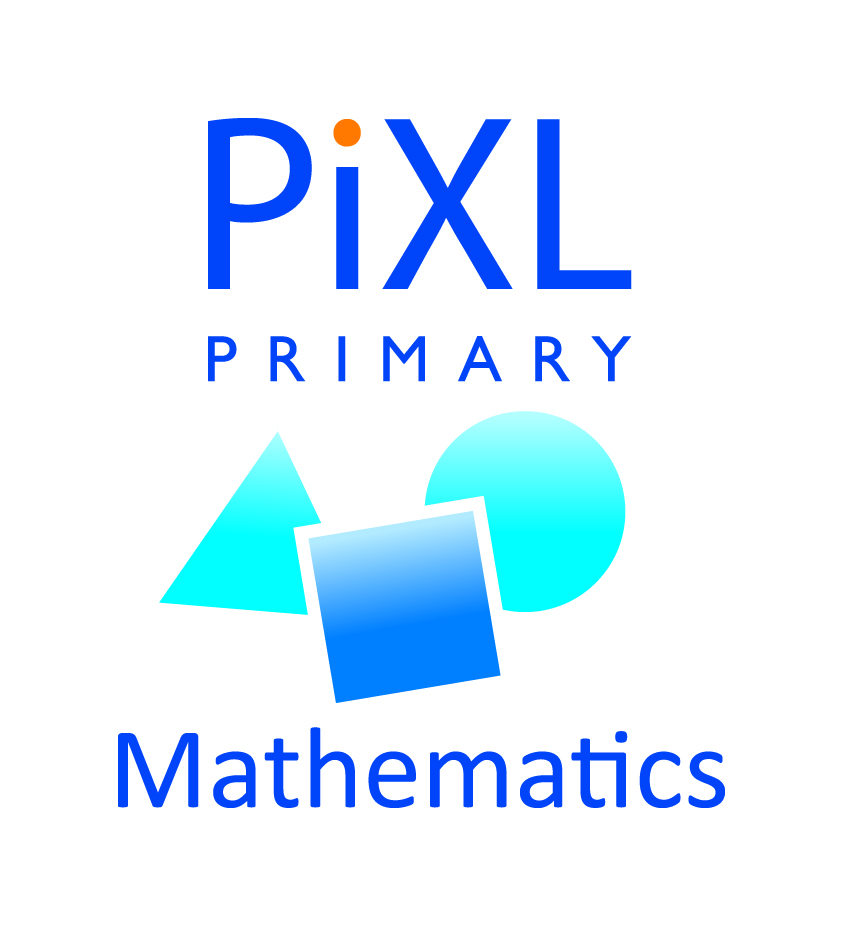 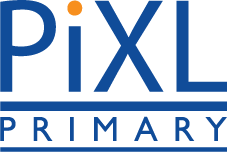 4b. Can understand that the denominator denotes the number of equal parts the whole is divided into
The shaded area can be shown (represented) as a fraction. 

2
4
numerator
denominator
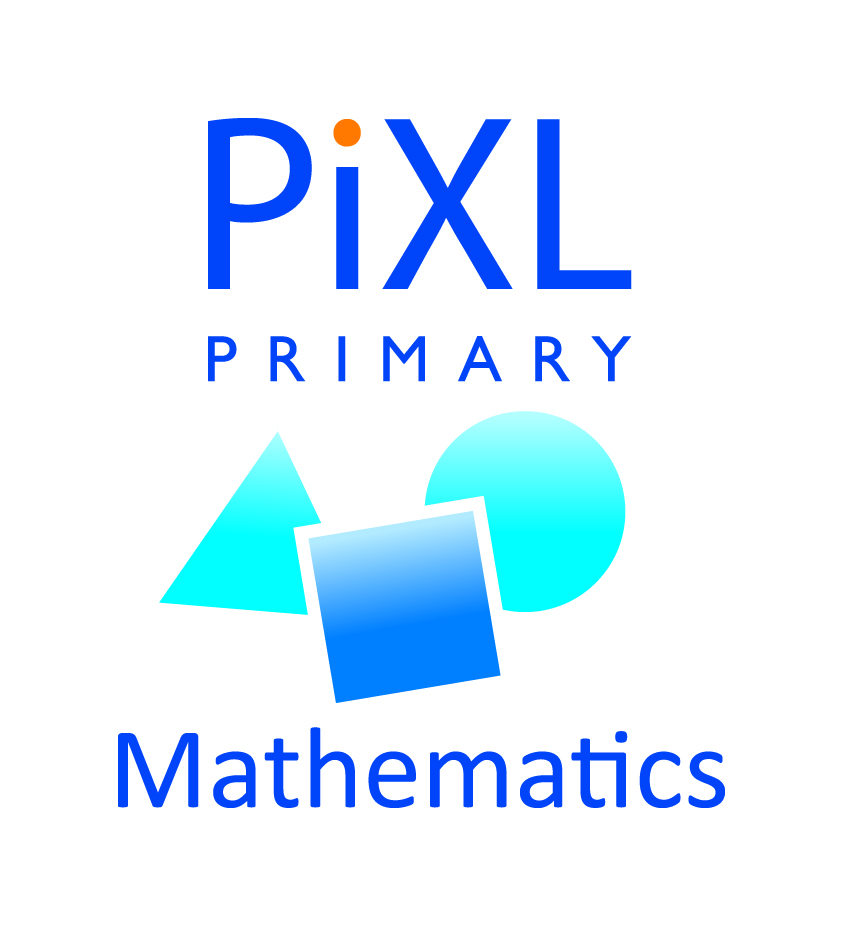 4b. Can understand that the denominator denotes the number of equal parts the whole is divided into
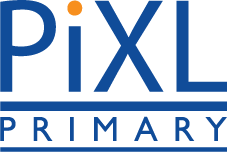 The top number is the numerator and this shows the number of parts that you are describing. 
The denominator is 4 because it has been divided up into four equal parts and the numerator is 2 because 2 parts have been shaded. So, the fraction is 2
                                               4
numerator
denominator
Now your turn:
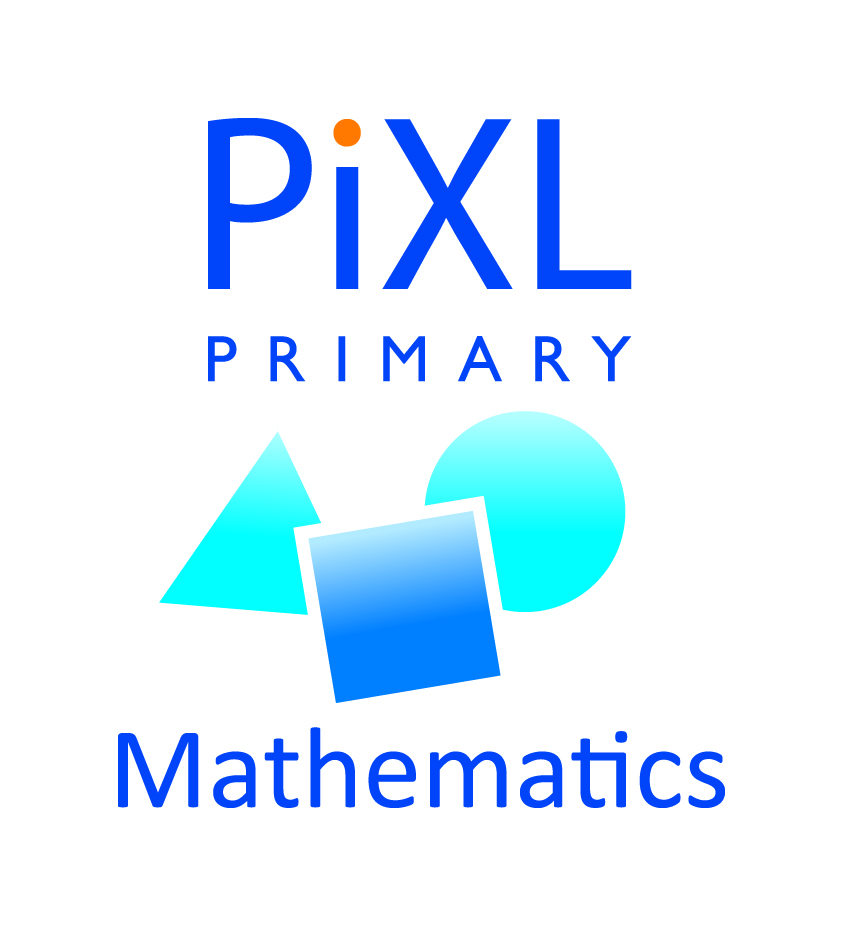 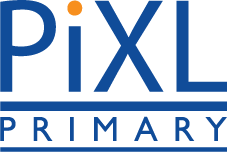 Look at the shape below. Part of it has been shaded. What is the denominator of the fraction?
Now your turn:
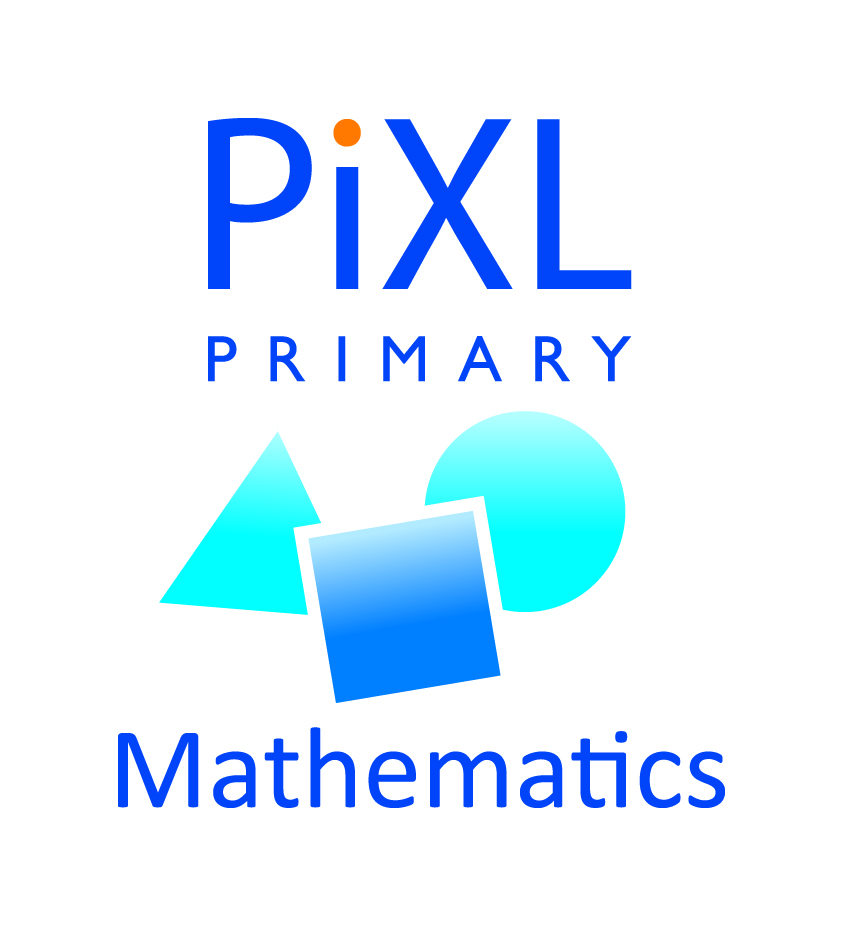 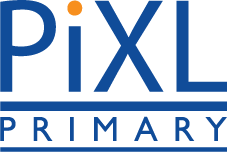 Look at the shape below. Part of it has been shaded. What is the denominator of the fraction?
Now your turn:
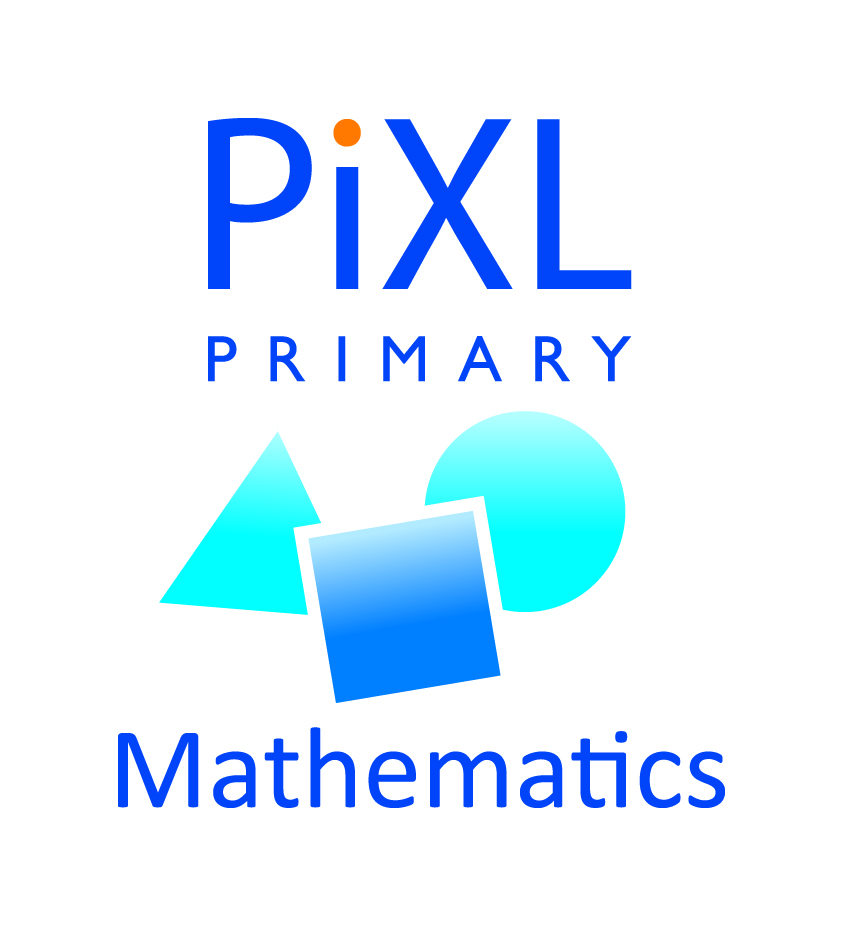 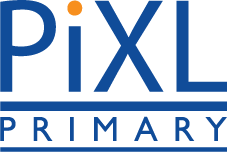 Look at the shape below. Part of it has been shaded. What is the denominator of the fraction?
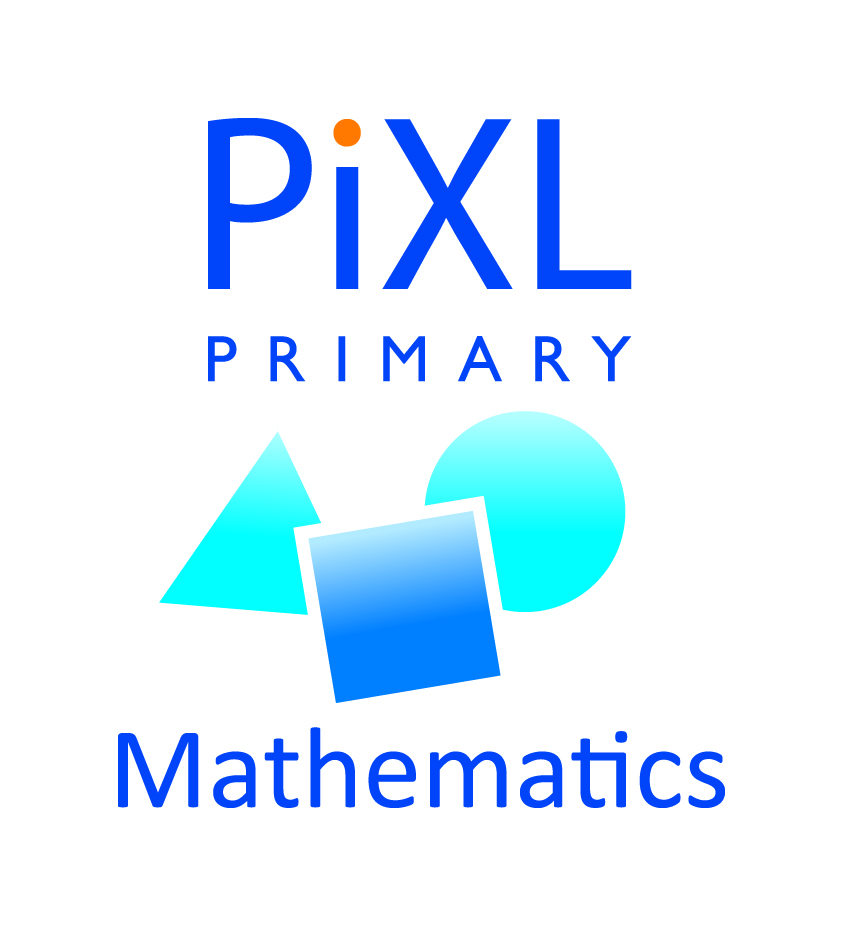 Problem solving
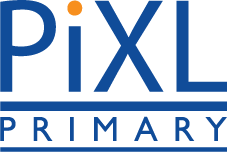 Look at the shape below. Part of it has been shaded. 
What is the denominator of the fraction?
Explain how you know to your partner.
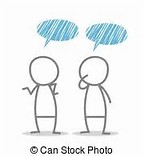 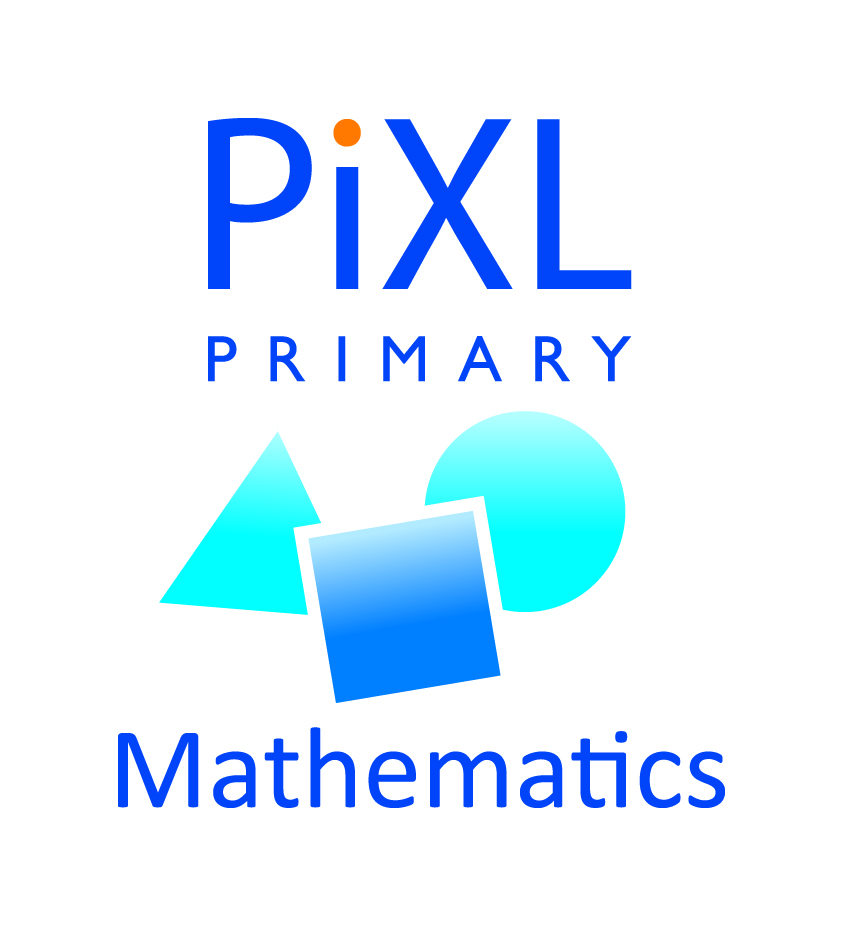 Reasoning
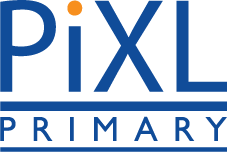 The denominator of the fraction of the shape, which has been shaded, is 4. True or false? Explain how you know.
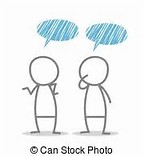